REPUBLIKA HRVATSKA

MINISTARSTVO ZAŠTITE
OKOLIŠA I ENERGETIKE
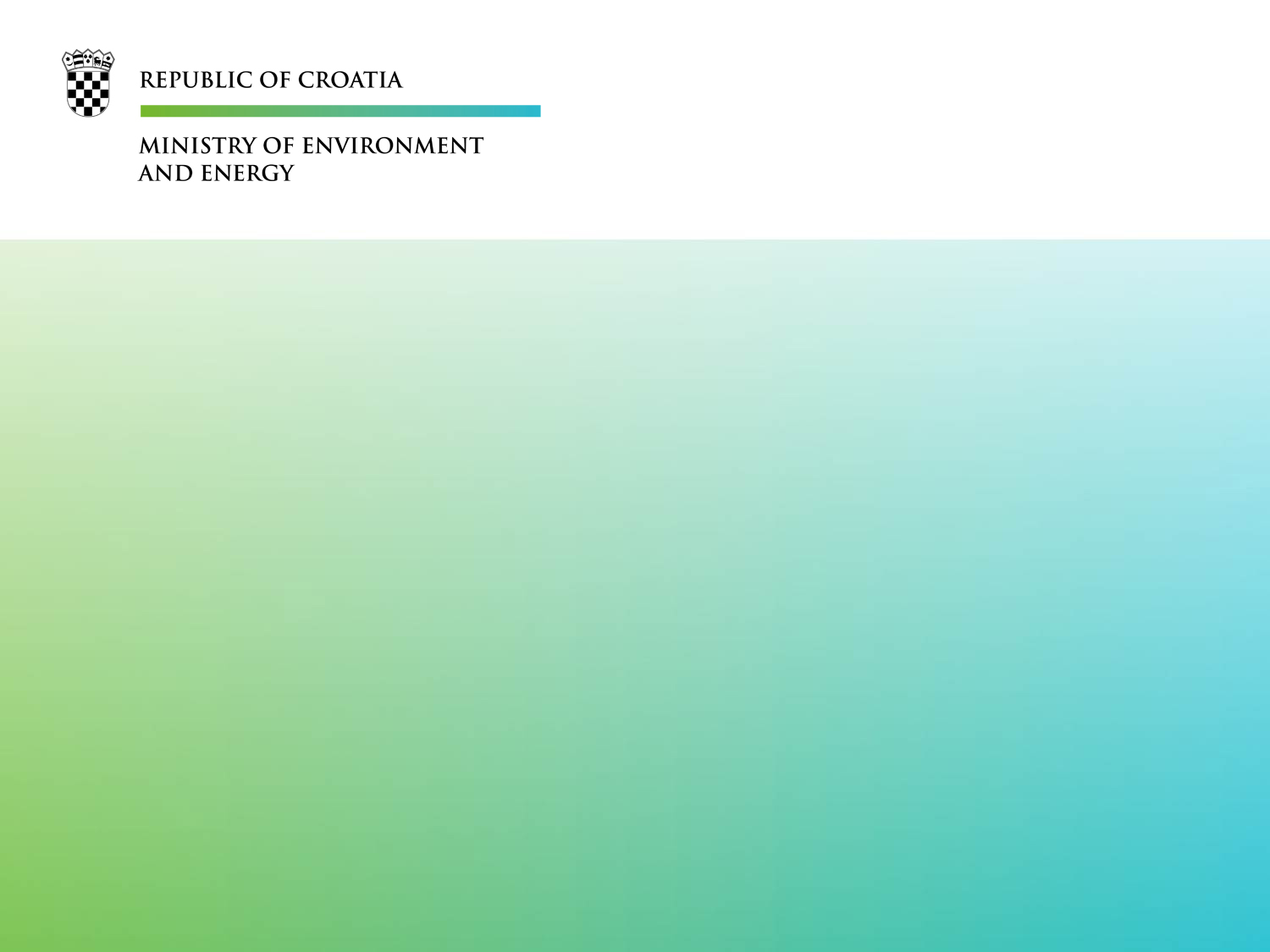 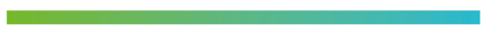 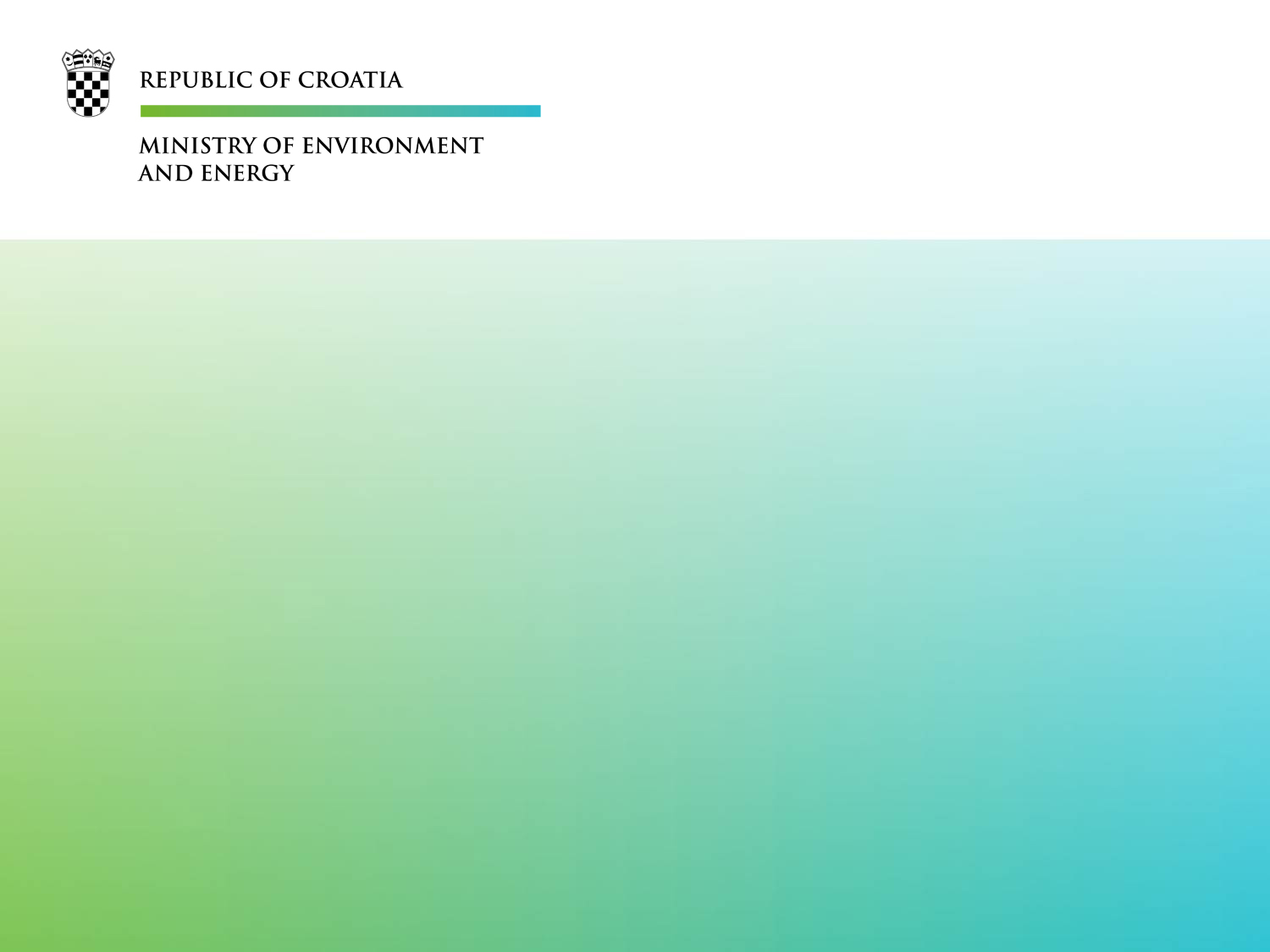 „Raspodjela emisijskih jedinica koja se dodjeljuju besplatno postrojenjima za razdoblje od 2021. do 2030. godine-Rokovi“
Ministarstvo zaštite okoliša i energetike

04. prosinca 2018.
1
Pravna osnova
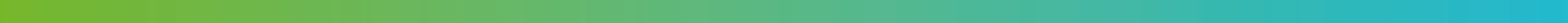 Članak 11. EU ETS Direktive

„Popis postrojenja obuhvaćenih ovom Direktivom za petogodišnje razdoblje koje započinje 1. siječnja 2021. podnosi se do 30. rujna 2019., a popisi za svako sljedeće petogodišnje razdoblje dostavljaju se svakih pet godina nakon toga. Svaki popis uključuje informacije o proizvodnim aktivnostima, prijenosima topline i plinova, proizvodnji električne energije i emisijama na razini potpostrojenja tijekom pet kalendarskih godina prije njihova dostavljanja. Besplatne emisijske jedinice dodjeljuju se samo postrojenjima koja su dostavila takve informacije.”.
2
Tijek dodjele emisijskih jedinica i poslovi nadležnog tijela
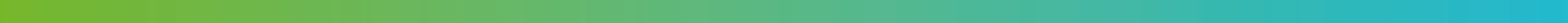 3
Zahtjev za besplatnu dodjelu
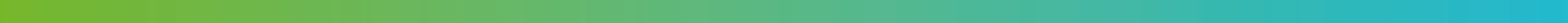 Zahtjev za besplatnu dodjelu mora sadržavati:
izvješće o osnovnim podacima  - NIMs tablica (baseline data report) sadrži sve podatke relevantne za postrojenje i njegova podpostrojenja 
Metodološki Plan praćenja (monitoring methodology plan)
Izvješće o verifikaciji osnovnih podataka
4
Obveze praćenja i izvješćivanja za potrebe besplatne dodjele u 4. razdoblju trgovanja na razini podpostrojenja
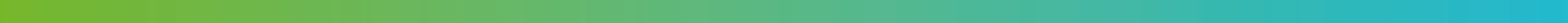 1 Izvješće o osnovnim podacima
2014-2018
Razine proizvodnje
Emisije
Tokovi energije
= opseg MMP
Razine proizvodnje
2019*
Početak praćenja
2020*
Razine proizvodnje
2021
Razine proizvodnje
Godišnji izvještaj o razinama aktivnosti
(temelj na MMP)
Razine proizvodnje
2022
2023
Razine proizvodnje
2 Izvješće o osnovnim podacima
Tokovi energije
Emisije
Razine proizvodnje
2019-2023
5
* Početni datum praćenja- treba utvrditi!
Hodogram obveza sudionika u EUETS tijekom 2019. godine
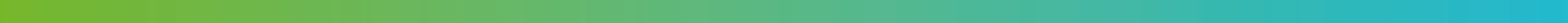 Obveze operatera
Dostava NEC obrasca 15.1.2019.
Dostava Izvješća o emisijama 1.3.2019.
Obveze verifikatora
rujan
lipanj-kolovoz
Obveze Ministarstva
Pregled NEC
Pregled NIMs
Verifikacija AER
Odobravanje MP
Verifikacija NIMs
Dostava NIMs i verifikacij.izvješća (30.05.2019.)
Dostava Metodološkog Plana
Dostava u EK
30.09.2019.
MP i NIMs dostaviti obrasce operaterima
Izmjena Uputa za popunjavanje Obrasca za besplatnu dodjelu (NIMs tablica)
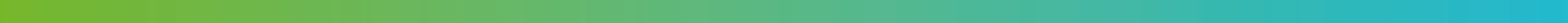 GD1: Opće upute za metodologiju dodjele 
GD2: Metodologije dodjele na razini postrojenja
GD3: Prikupljanje podataka 					
GD4: Verifikacija 
GD5: MRAV
GD6: prekogranični tokovi topline 
GD7: Nova postrojenja  i zatvaranja 
GD8: Otpadni plinovi 
GD9: Sektorski pristup
GD10: Spajanje i razdvajanje
Studeni 2018.
Studeni 2018.
Studeni 2018.
Prosinac 2018
Studeni 2018.
Studeni 2018.
Spajanje s GD2
Siječanj 2019.
Studeni 2018.
Siječanj 2019.
7
Hvala na pažnji!
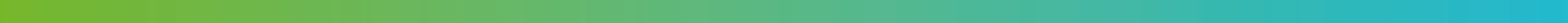 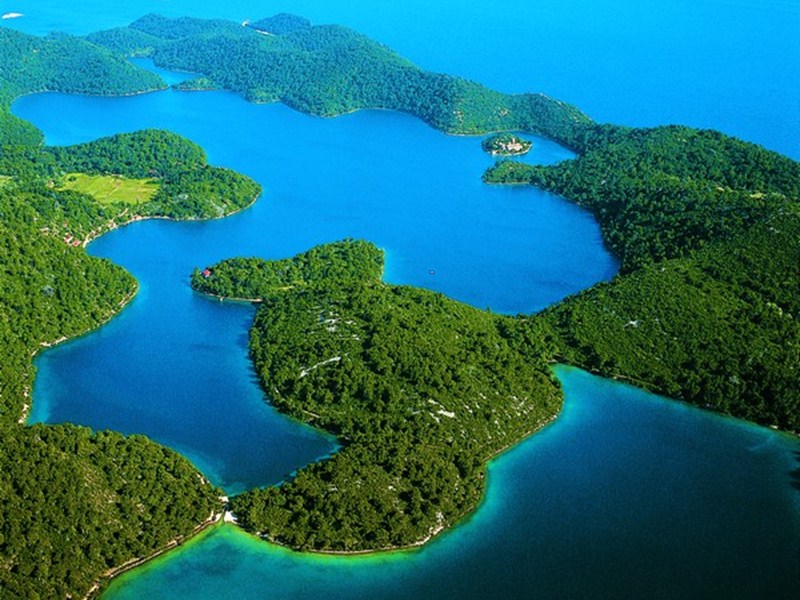 ets-postrojenja@mzoe.hr
Ministarstvo zaštite okoliša i energetike
8